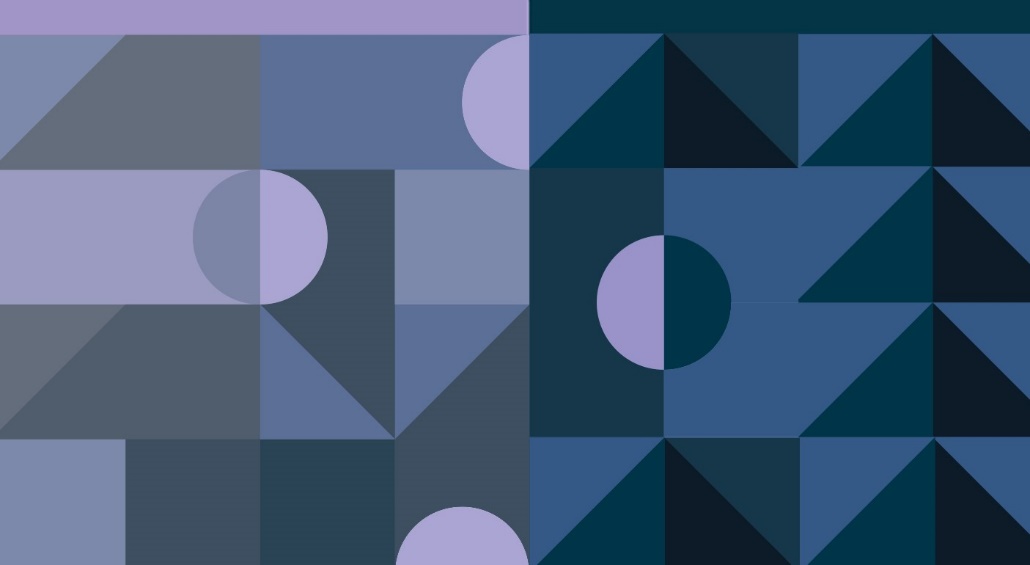 RULES AS CODE
DIGDIR
@OPSIgov
#RulesAsCode
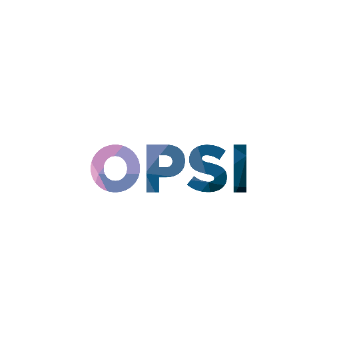 JAMIE BERRYHILL
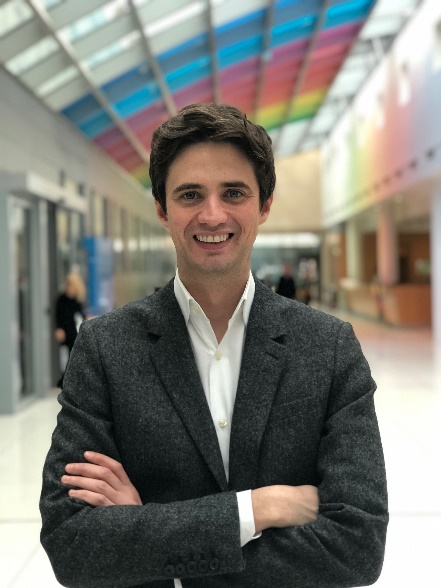 Innovation specialist
@jamie_berryhill
DIGDIR 2021
#RulesAsCode
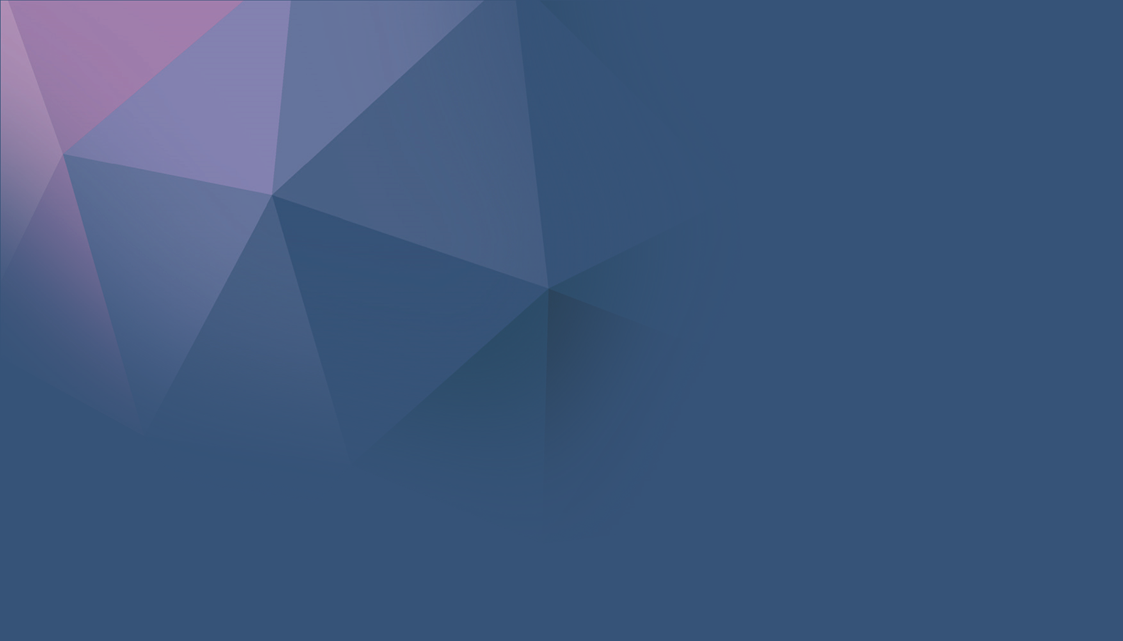 OPSI MISSION
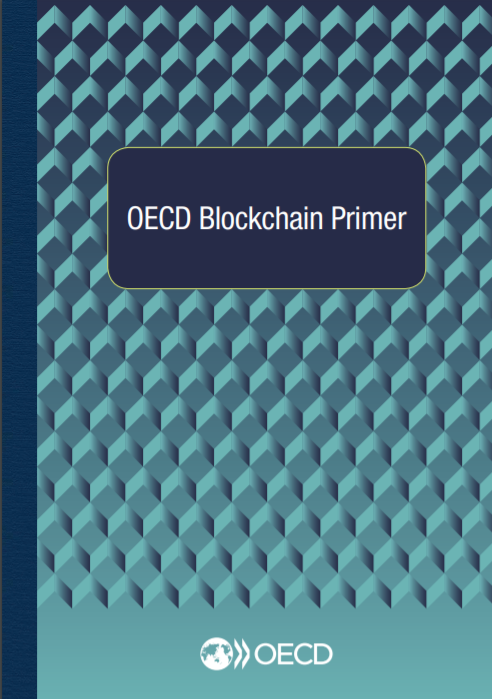 UNCOVERING 
WHAT IS NEXT
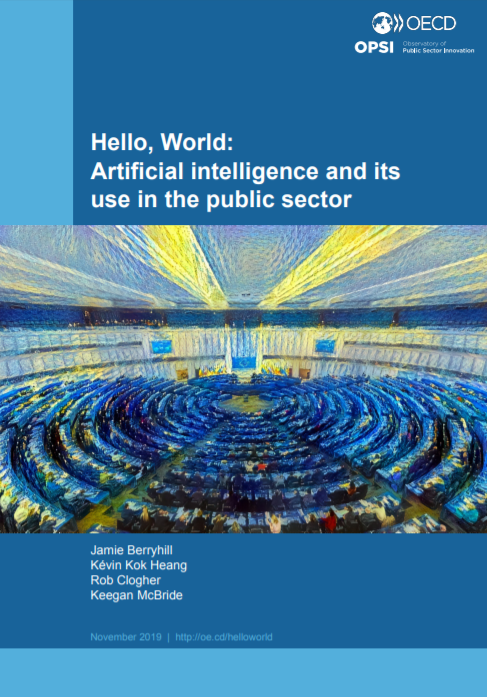 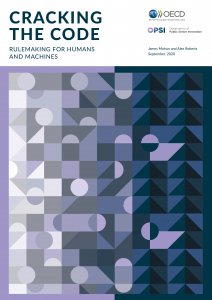 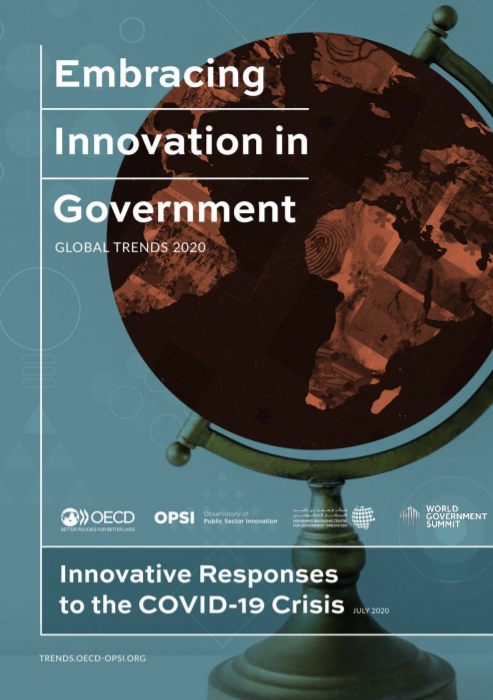 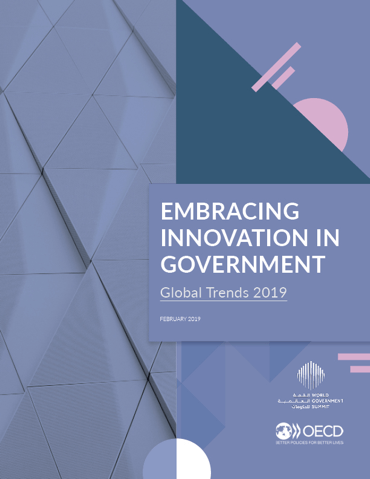 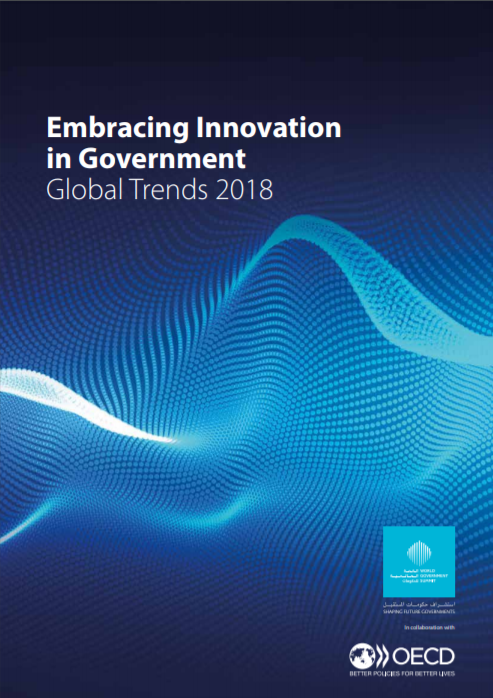 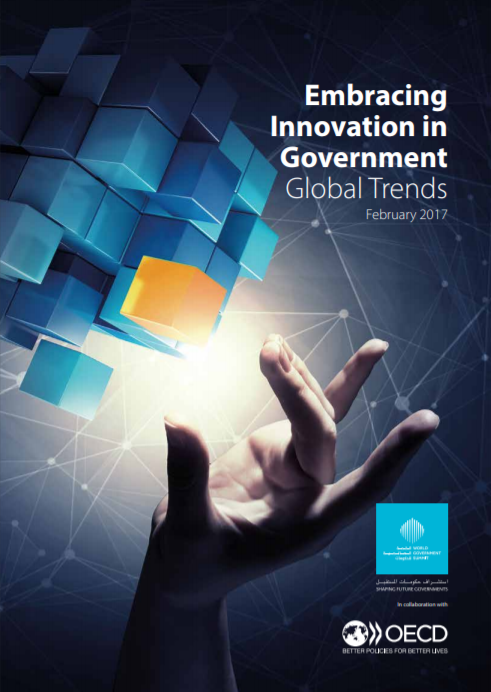 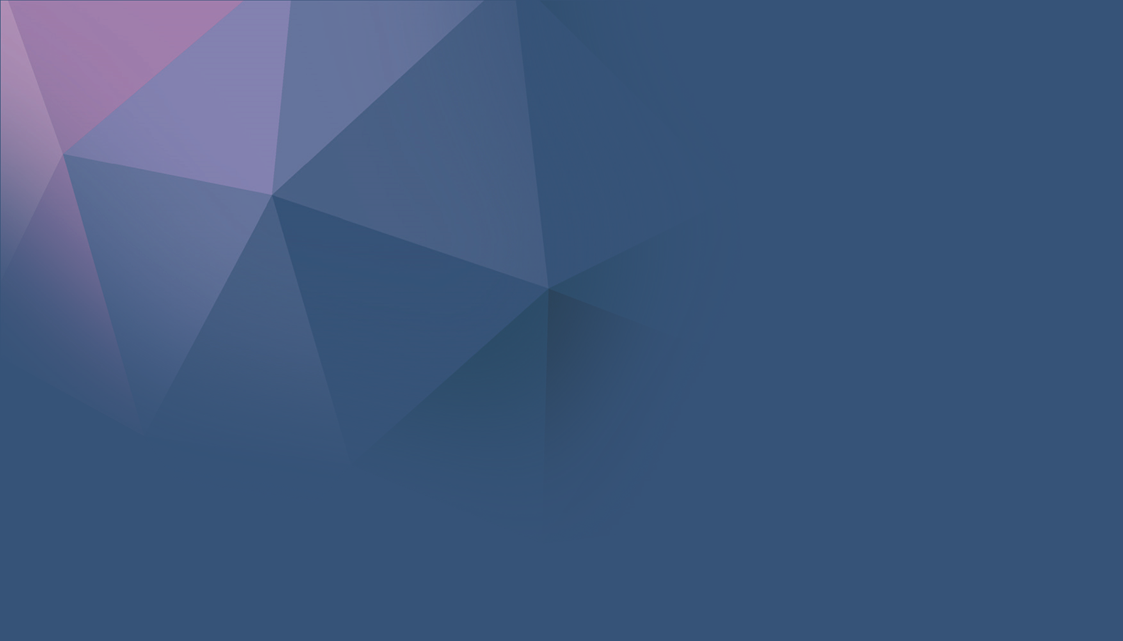 OPSI MISSION
TURNING THE NEW INTO NORMAL
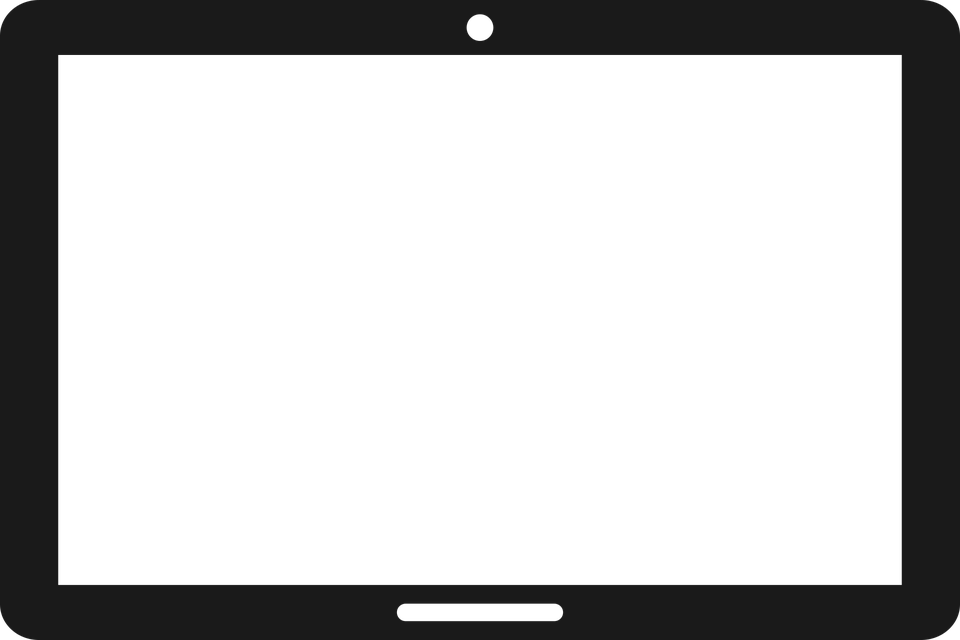 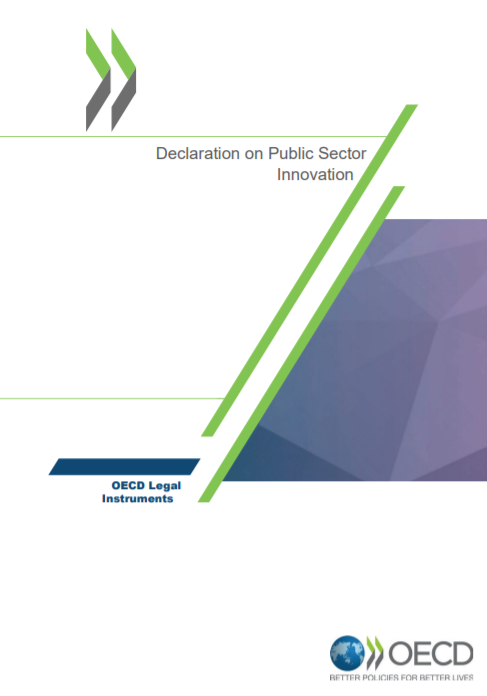 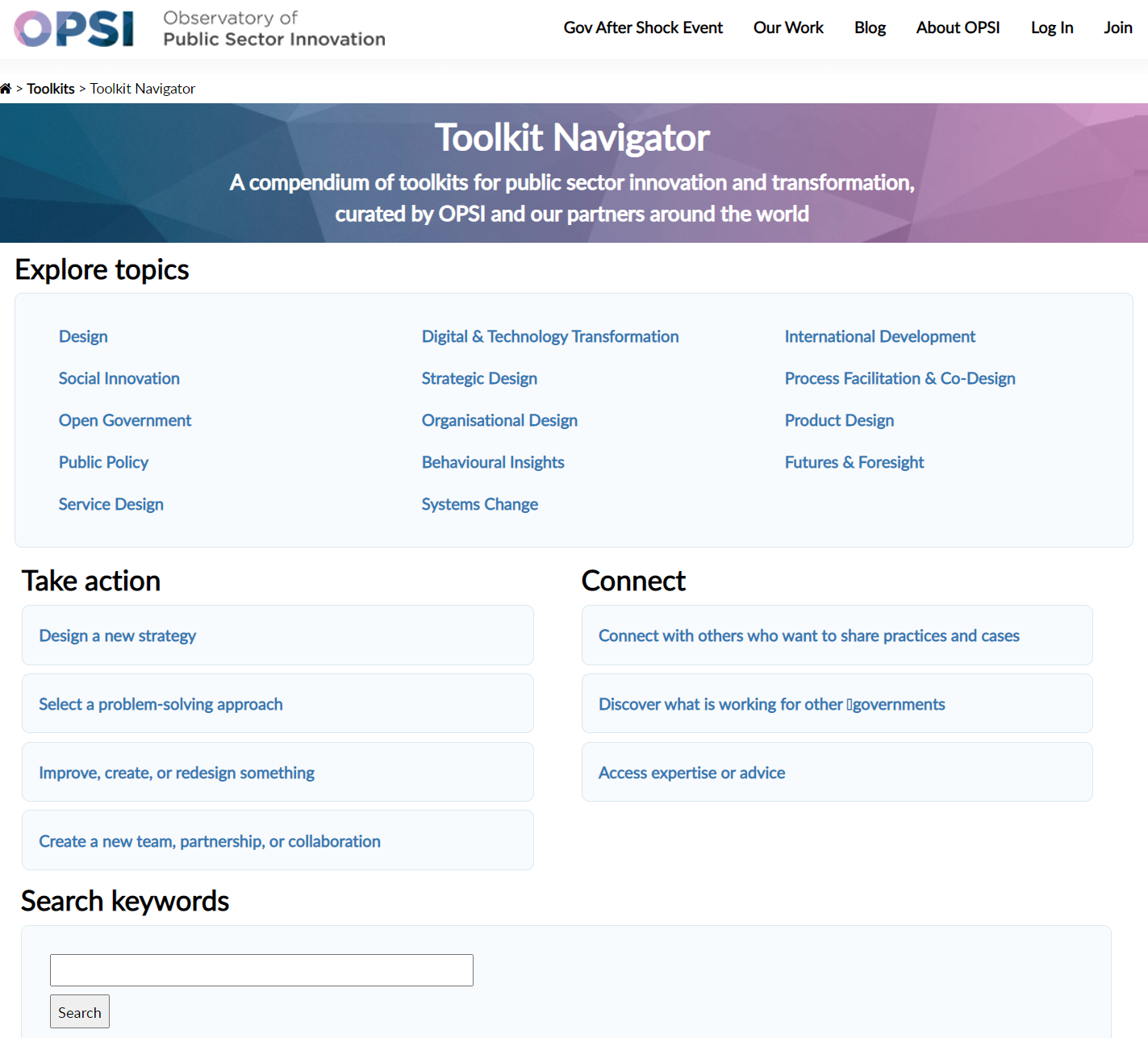 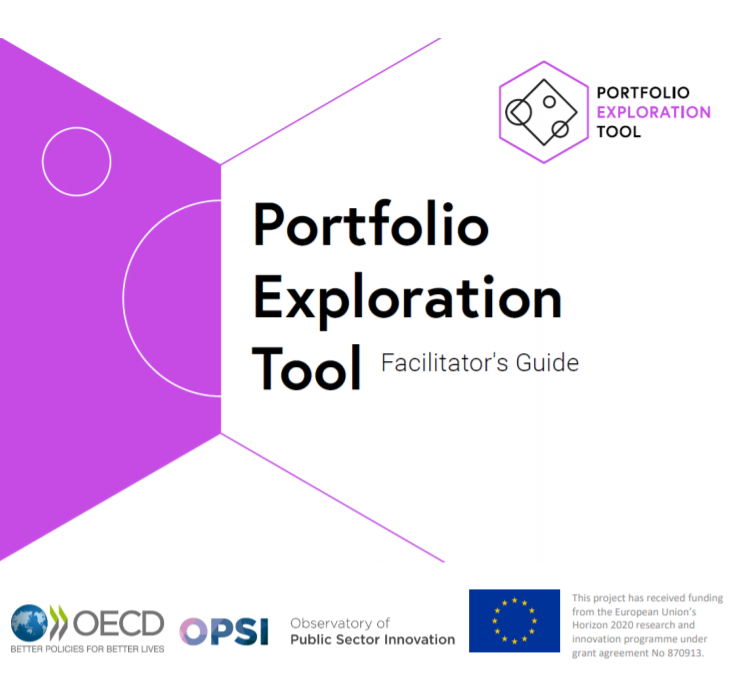 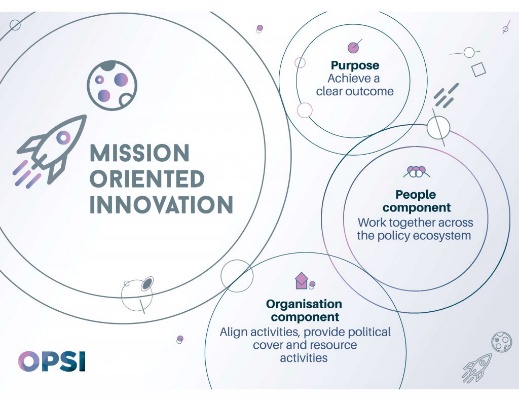 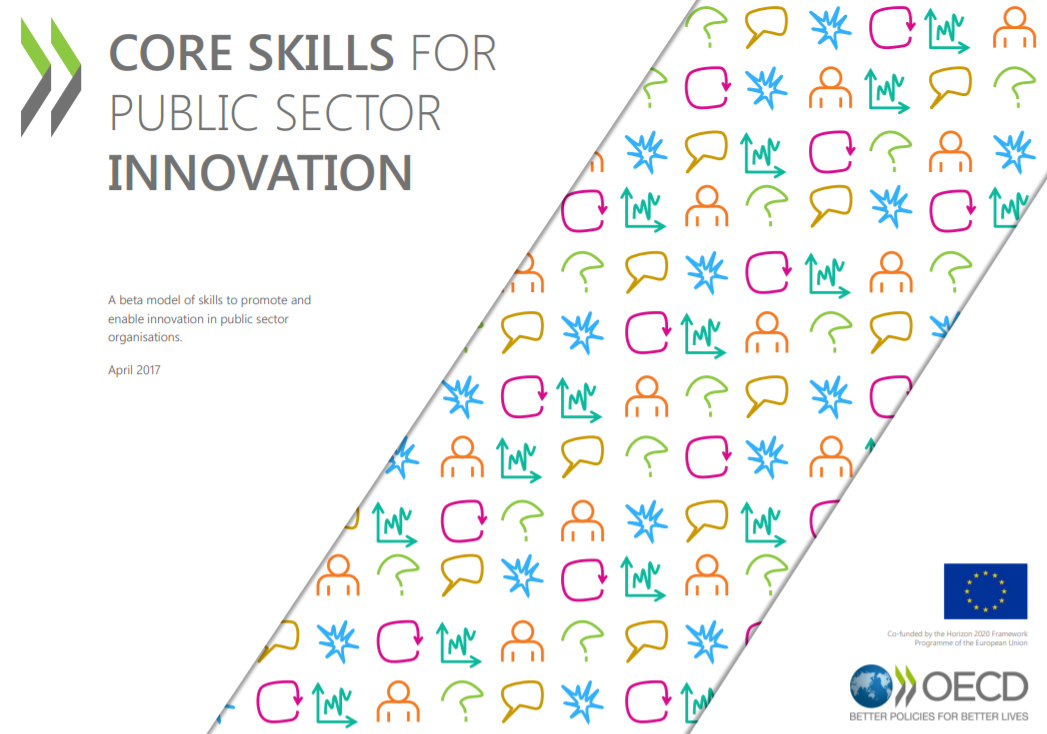 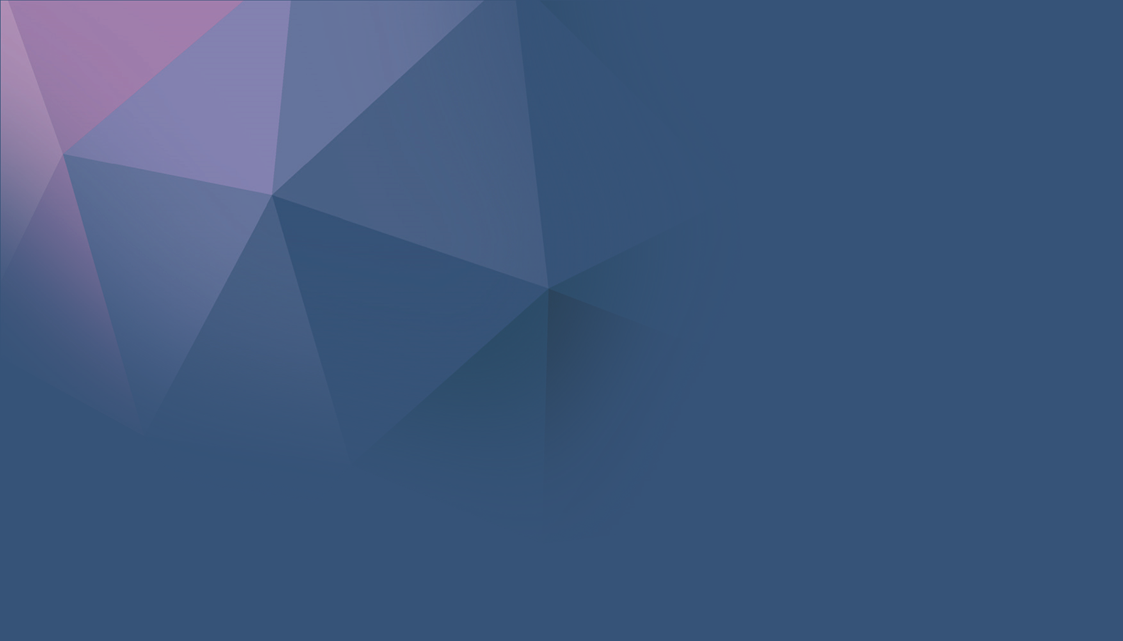 OPSI MISSION
PROVIDING TRUSTED ADVICE
Anticipatory Innovation Governance
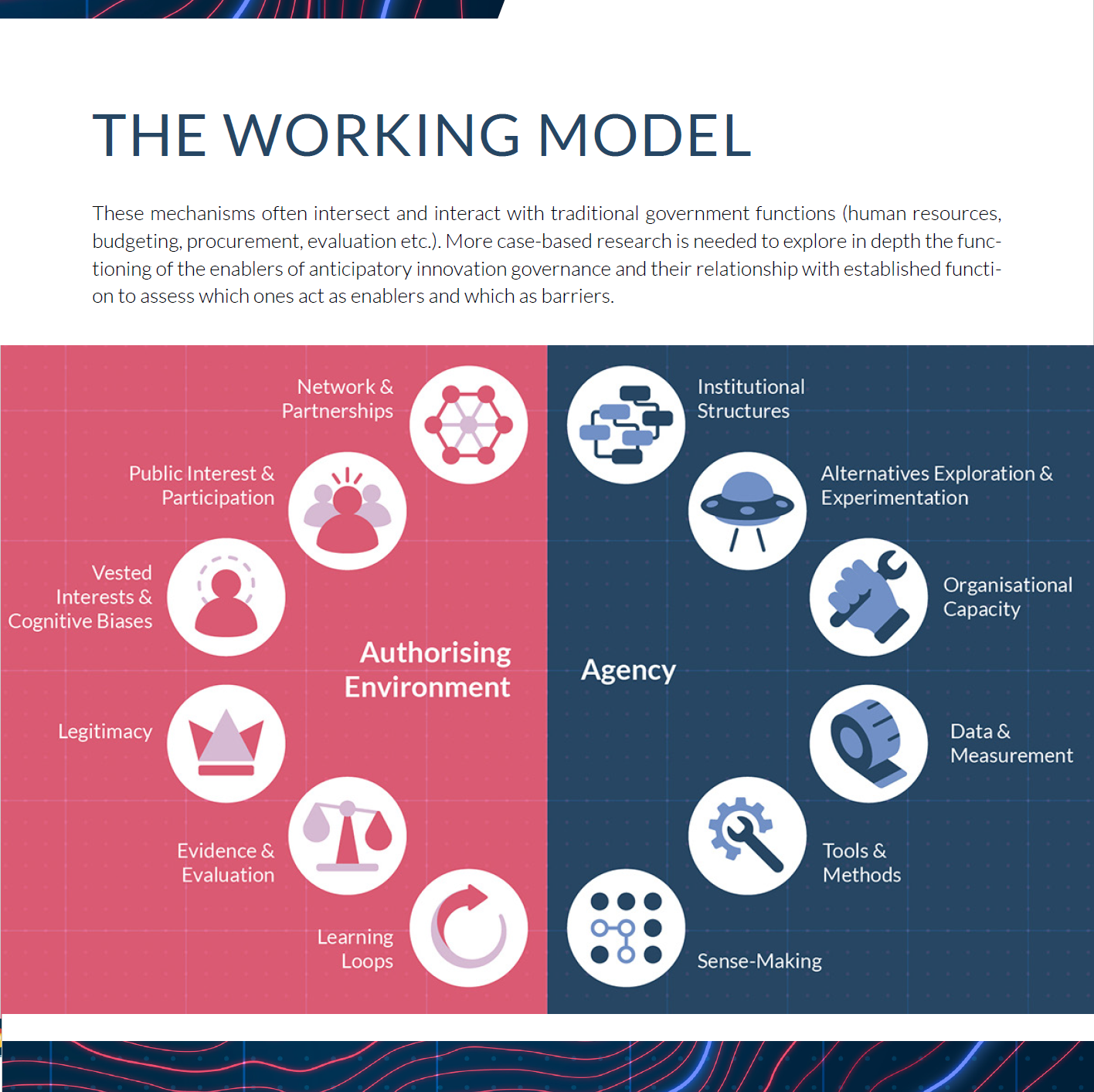 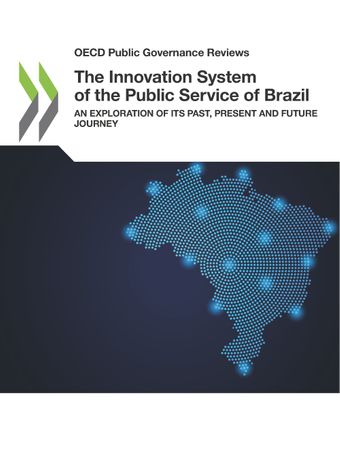 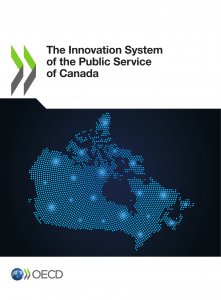 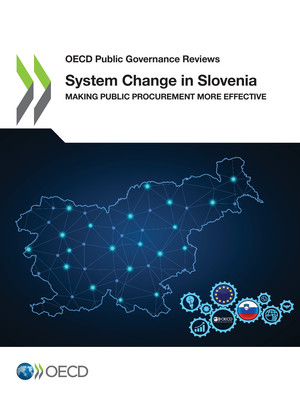 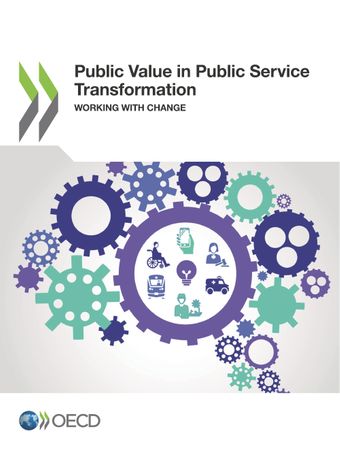 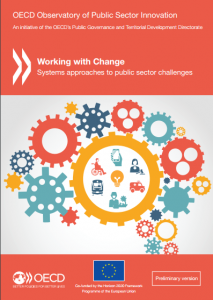 GLOBAL TRENDS 2019
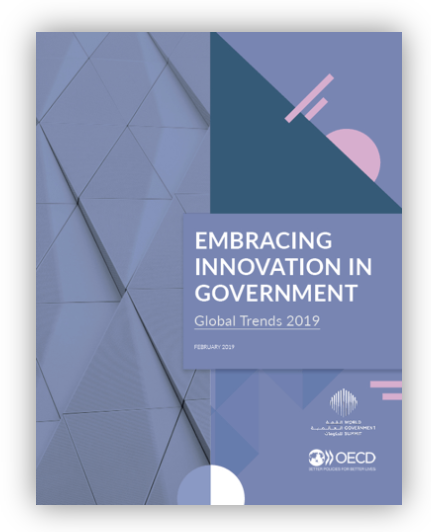 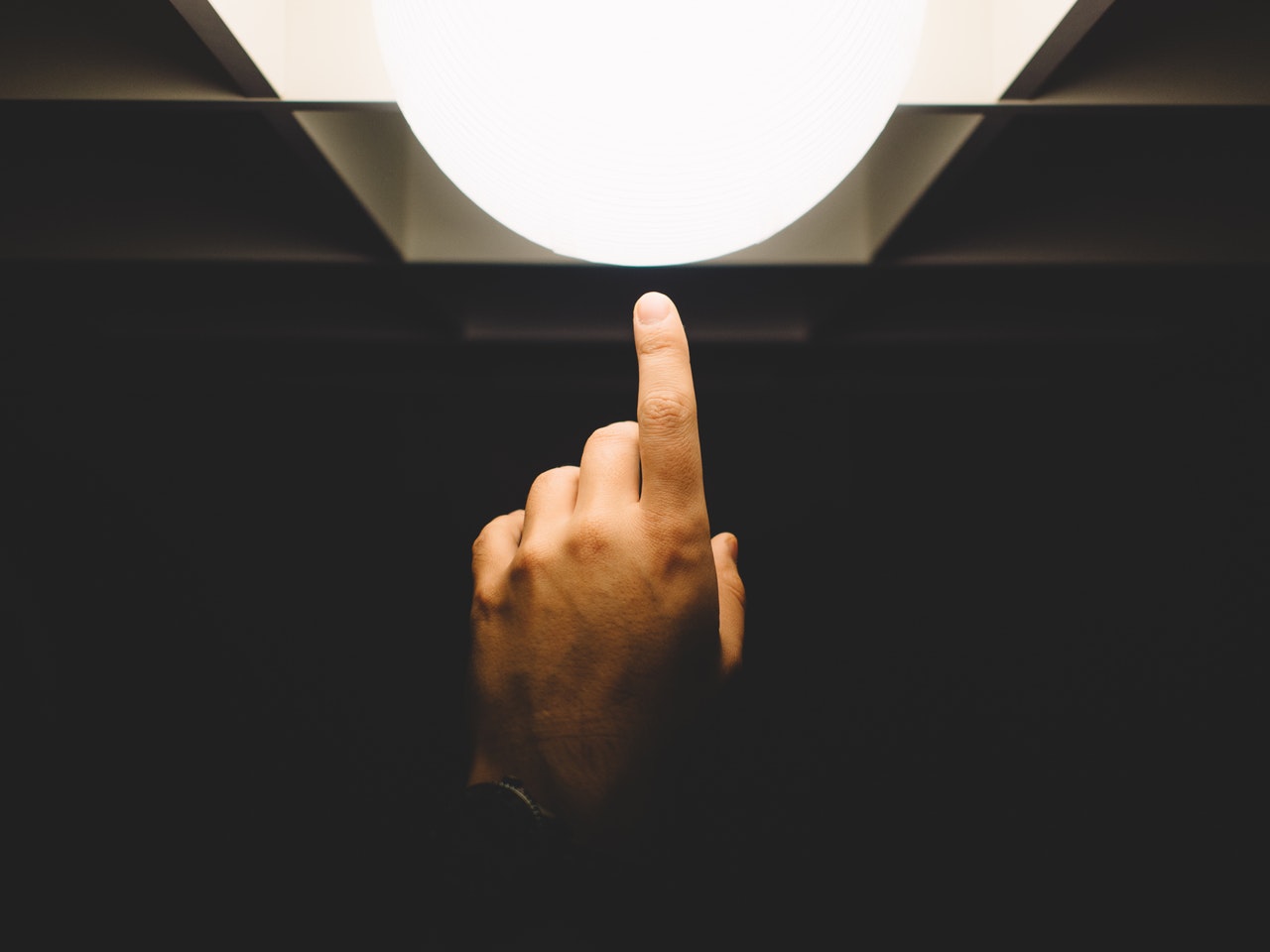 INNOVATION PRIMERS
Cracking the Code is the third in the series of OPSI innovation primers.
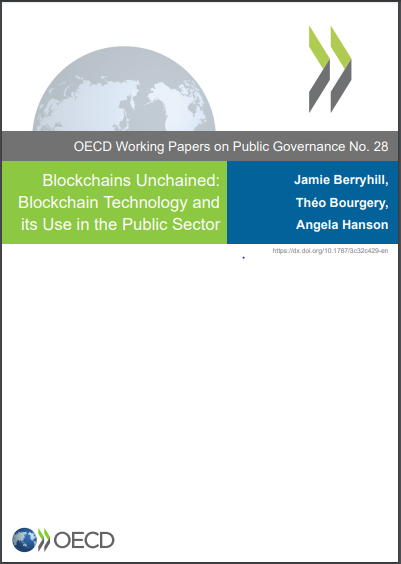 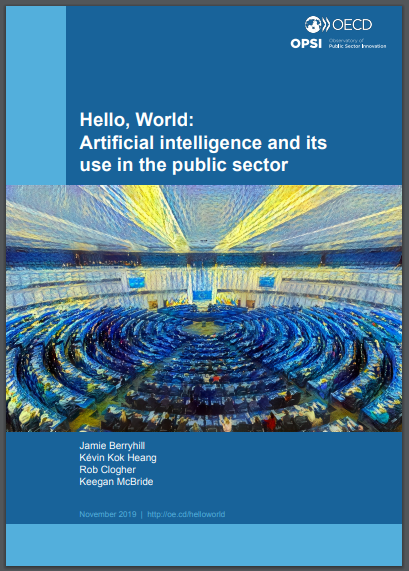 DRAFT
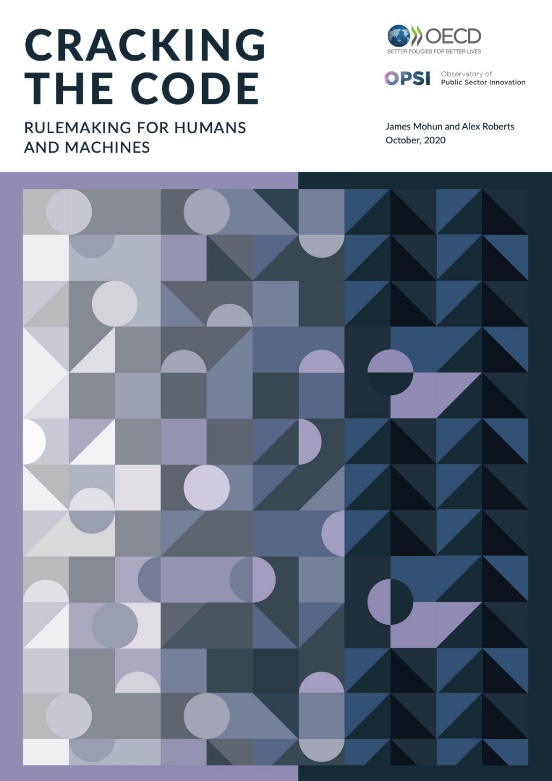 Rules as Code
Artificial Intelligence
Blockchain
DIGDIR 2021
#RulesAsCode
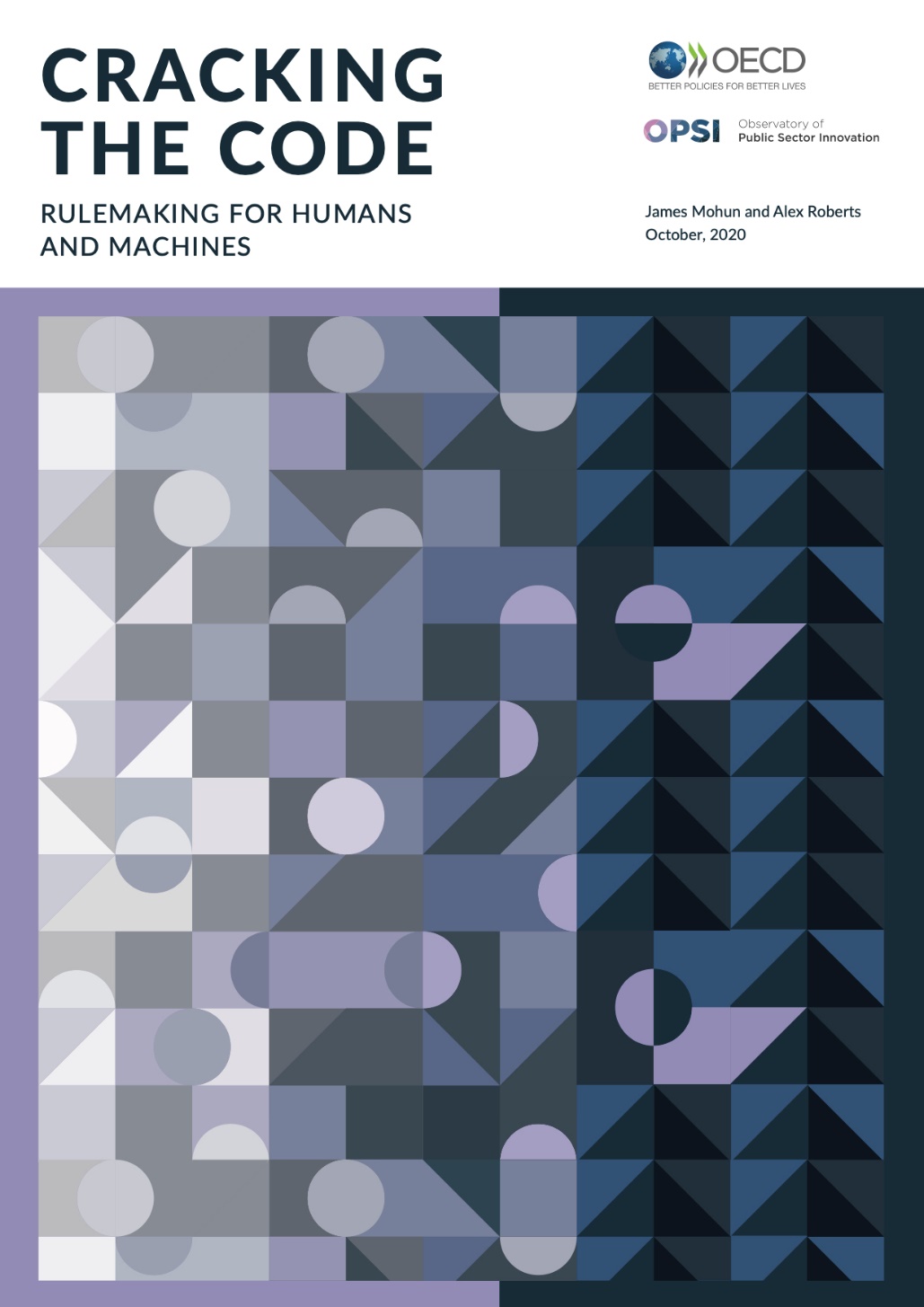 #RulesAsCode
JAMES MOHUN
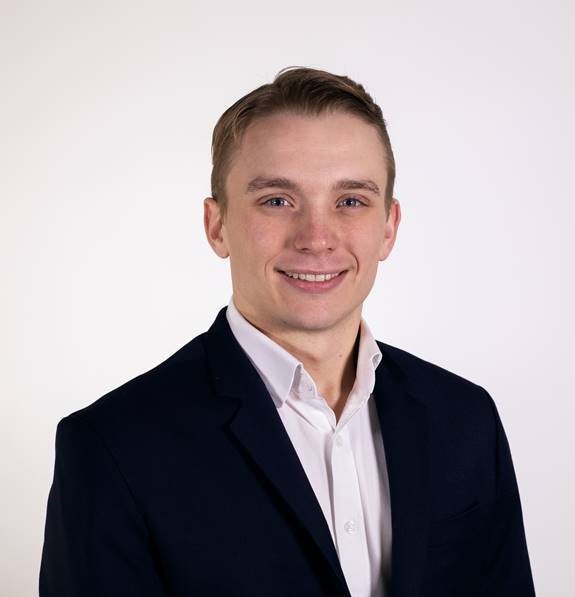 Policy analyst
@jamesmohun
DIGDIR 2021
#RulesAsCode
WHAT IS RAC?
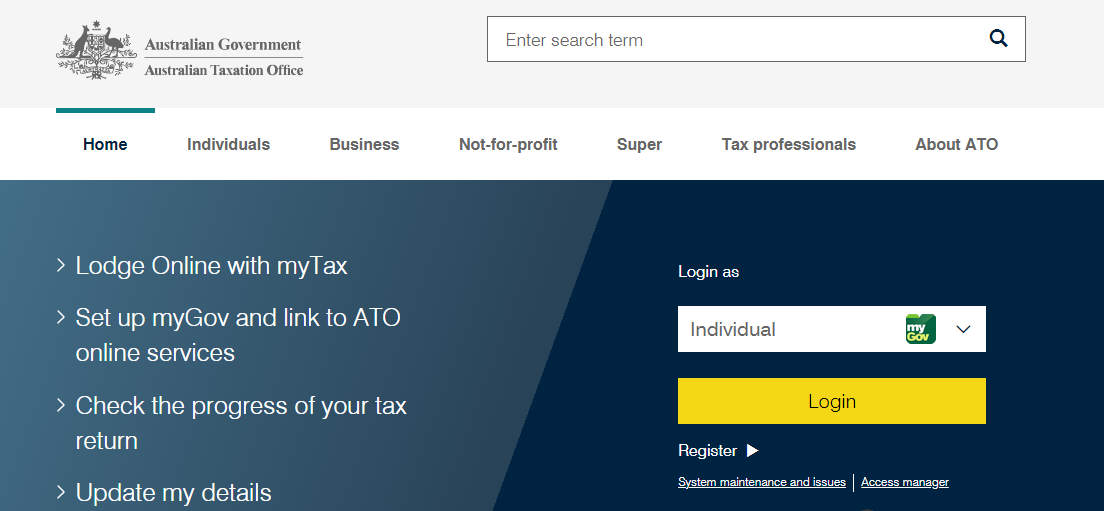 Source: Australian Tax Office, 2021
DIGDIR 2021
#RulesAsCode
RAC
OUTPUT
01
A coded version of rules that can be understood and used by a computer
02
APPROACH
A strategic, deliberate and systemic approach to rulemaking involving the creation of a human-readable and machine-consumable version of government rules
03
DIGDIR 2021
#RulesAsCode
NEW CONTEXT
01
GREATER COMPLEXITY, SPEED OF CHANGE
02
NEED FOR BETTER RULES AND RULEMAKING
03
ACCENTUATING PROBLEMS WITH CURRENT RULEMAKING
DIGDIR 2021
#RulesAsCode
CURRENT STATE: RULEMAKING
Translate
Translate
Rules to business systems
Rules analysts and lawyers translate legislation into rules speak
Policy analysts and drafters write legislation (Human readable)
Software developers translate rules speak into code
Source: Digital.Govt.NZ, 2018 (Adapted)
DIGDIR 2021
#RulesAsCode
CURRENT STATE: RULEMAKING
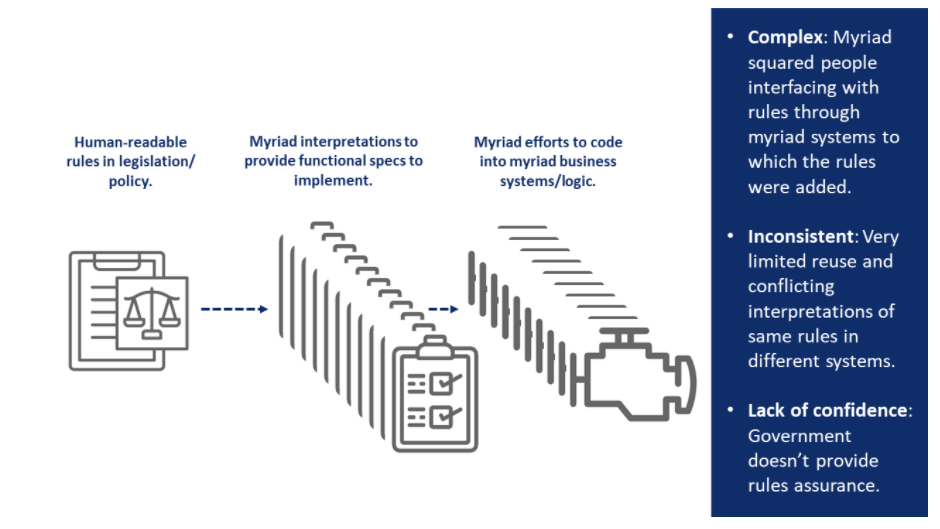 Source: Rules as Code Handbook, 2019
DIGDIR 2021
#RulesAsCode
RAC CONCEPT
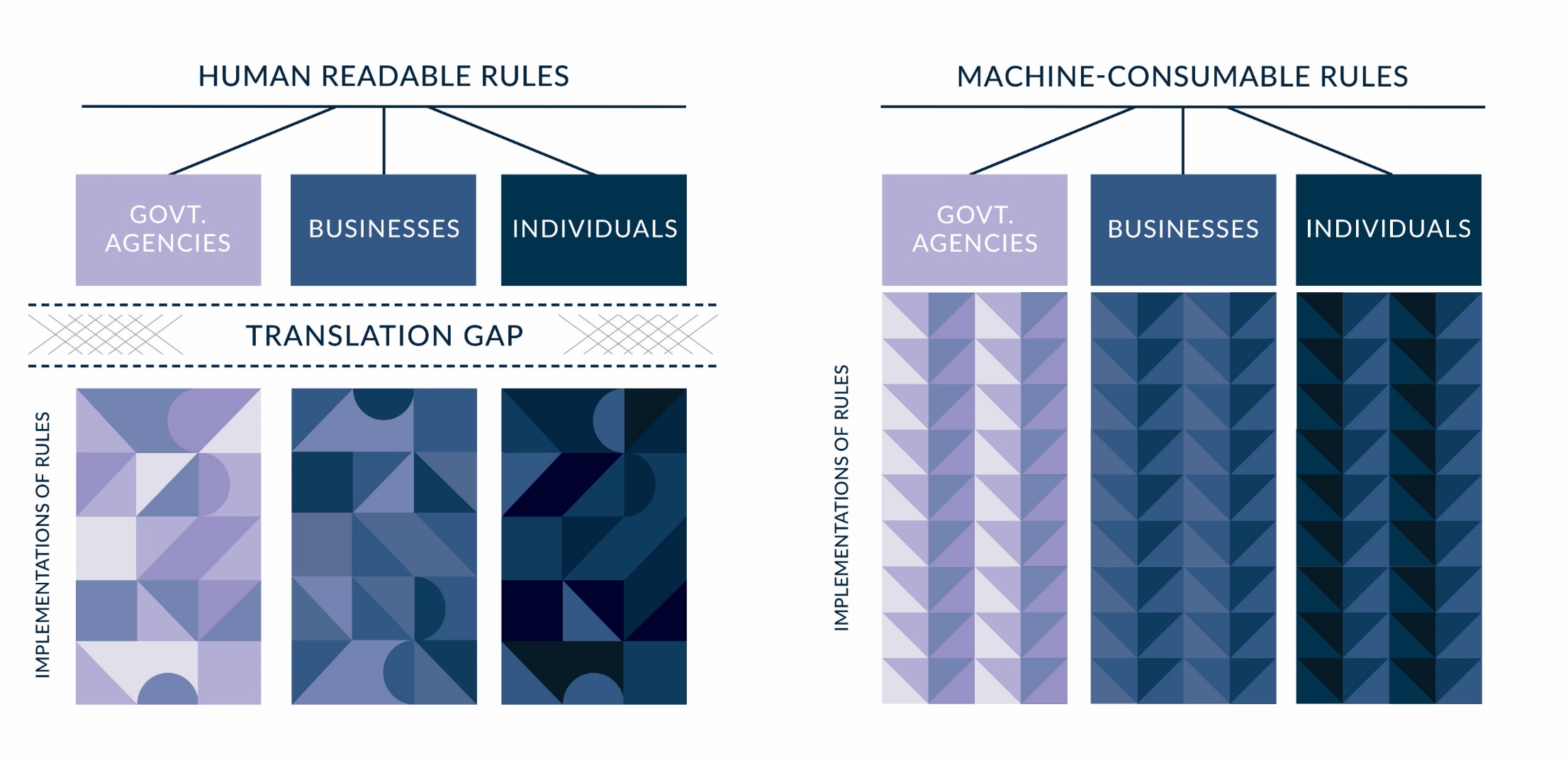 #RulesAsCode
FUTURE STATE: RULES AS CODE
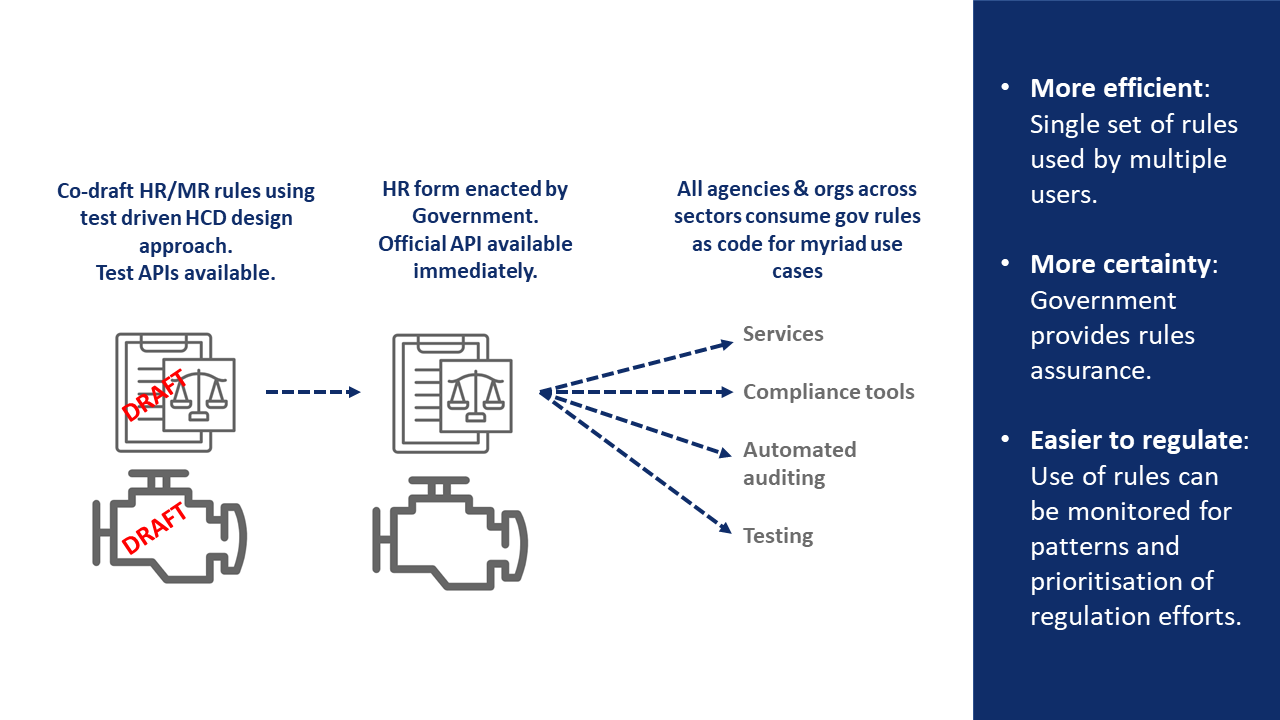 Source: digital.nsw, 2019
DIGDIR 2021
#RulesAsCode
USE CASES
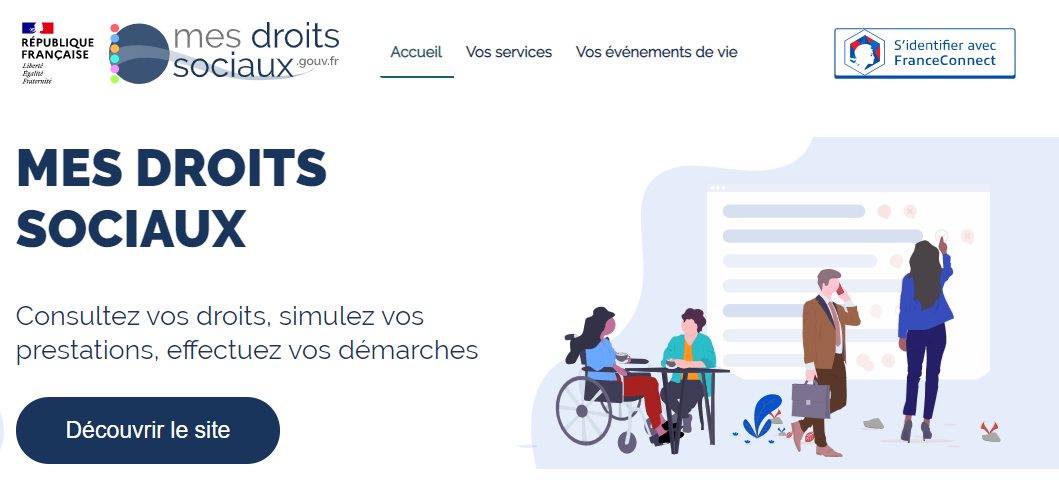 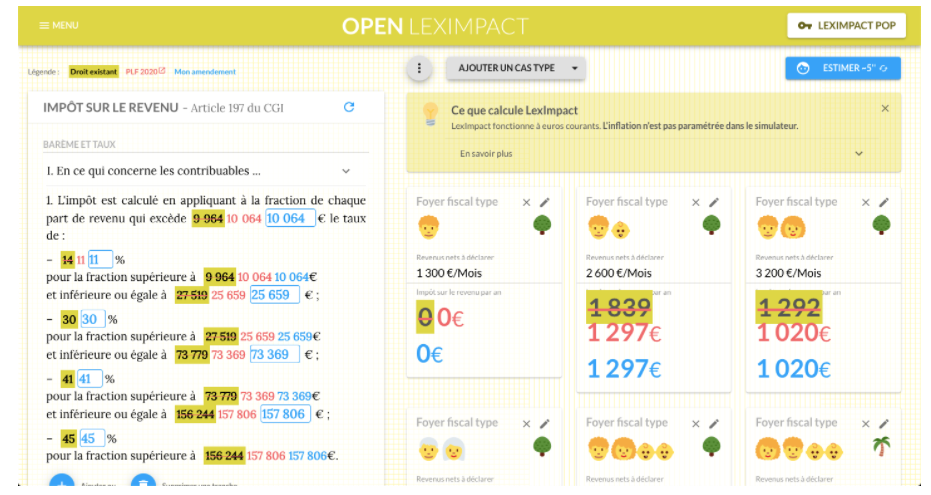 01
02
03
DIGDIR 2021
#RulesAsCode
USE CASES
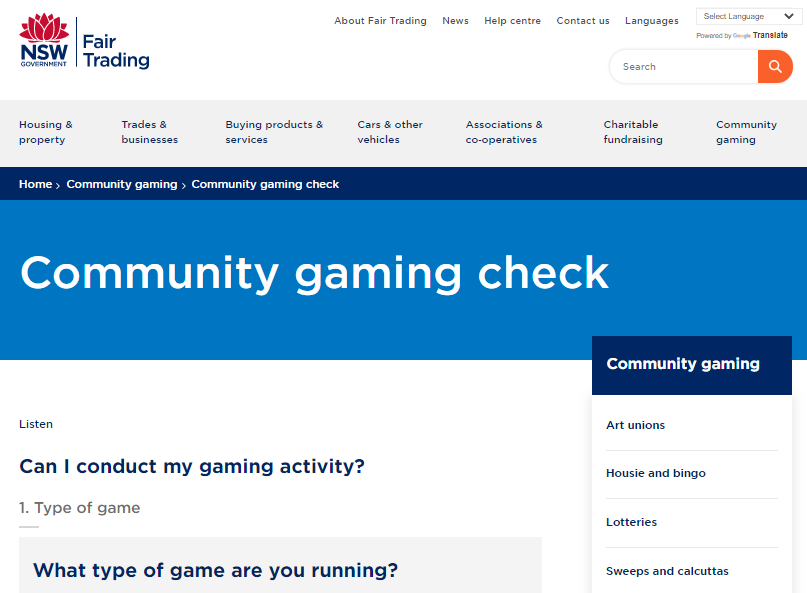 Customer service minister Victor Dominello on Thursday said rules-as-code was a “game changer for smart regulation” and will make compliance easier for customers.

“Bringing our statute book into the 21st Century through this technology helps to reduce errors, eliminate paper, save money and ultimately give precious time back to customers and industry.”

IT News
01
02
03
DIGDIR 2021
#RulesAsCode
[Speaker Notes: Link: https://www.fairtrading.nsw.gov.au/community-gaming/community-gaming-regulation-check   

Link to Datalex: http://beta.datalex.org/app/consultation?rulebase=http%3A%2F%2Faustlii.community%2Ffoswiki%2FDataLex%2FCommunityGamingRegKB]
BENEFITS AND CONSIDERATIONS
01
02
03
#RulesAsCode
DIGDIR 2021
Slide 06
PRINCIPLES
The adoption of a principles-based approach could help to guide the construction of fair, just and effective systems based on
machine-consumable rules.
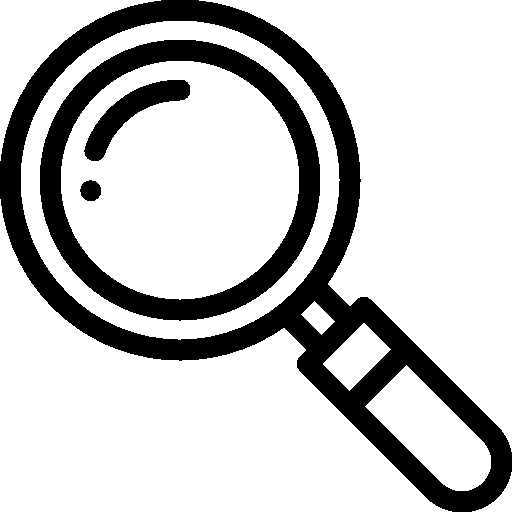 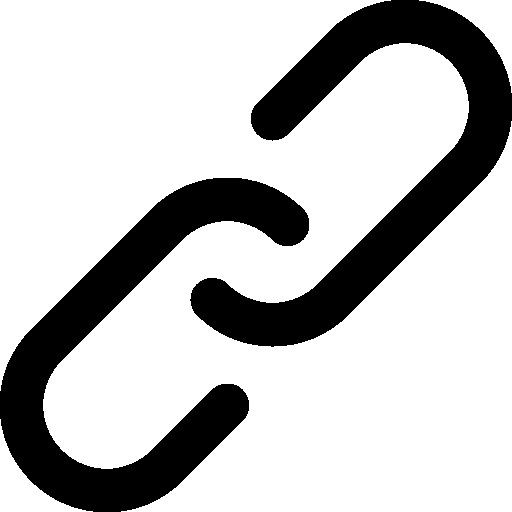 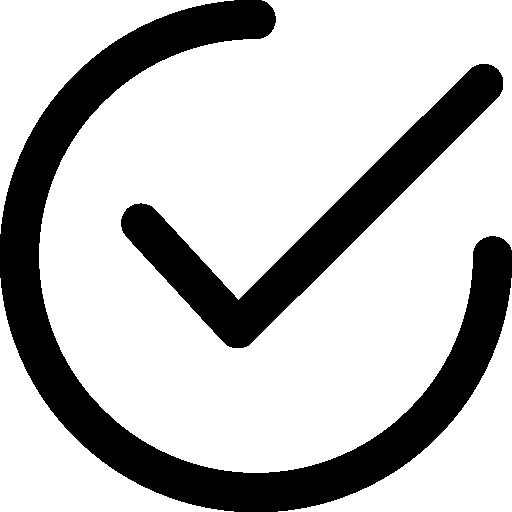 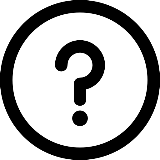 Appropriateness &
Appealability
Transparency
Accountability
Traceability
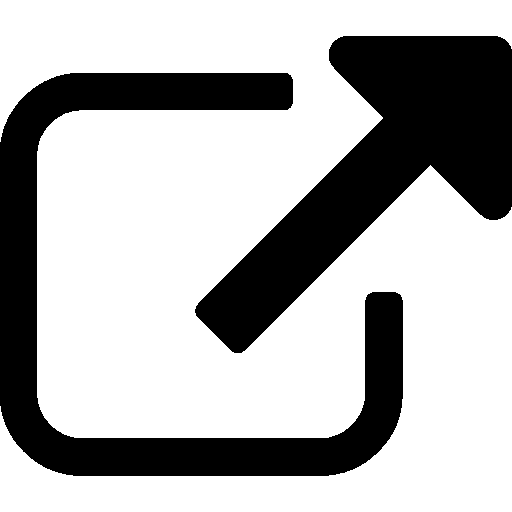 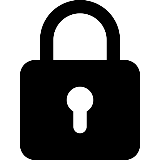 Availability & Interoperability
Security
DIGDIR 2021
#RulesAsCode
[Speaker Notes: Icons made by Kiranshastry, Freepik, Dave Gandy, Pixel perfect on www.flaticon.com.]
Slide 07
YOUR QUESTIONS
DIGDIR 2021
#RulesAsCode
Slide 09
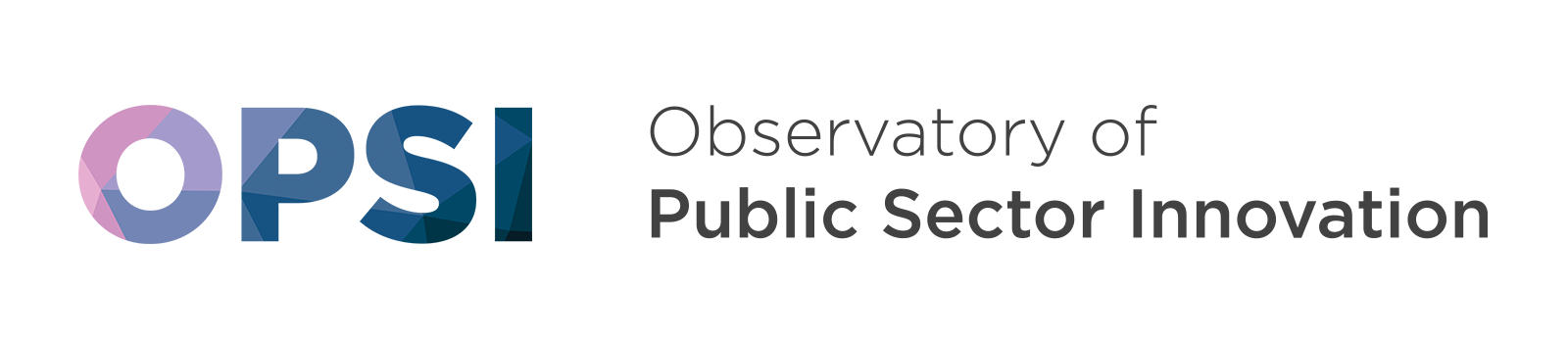 READ THE PRIMER
https://oecd-opsi.org/projects/rulesascode/
JOIN THE COMMUNITY
Email opsi@oecd.org
oe.cd/opsi
@OPSIgov
opsi@oecd.org